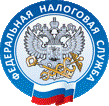 Уважаемые налогоплательщики!ИФНС России по г. Сургуту Ханты-Мансийского автономного округа – Югры сообщает, что организована «горячая линия» по вопросам внедрения Единого налогового счета. Телефоны «горячей линии»: (3462) 23-37-54, (3462) 23-38-16
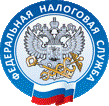